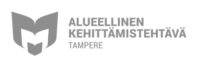 Ennakkotehtävä: Valmistele oma alustava hankeideasi!
Mihin hanketta tarvitaan alueellasi?
Millaisia yhteistyökumppaneita hanke tarvitsee ja mistä näitä tavoittaa?
Millainen hanketeema tukisi alueellisia tai oman kirjastosi tavoitteita? Mitä kirjastosi strategisia tavoitteita hanke edustaa?
Millainen on hankkeen toimintaympäristö?
Sopisiko jokin Kirjastoista kansanvallan foorumeita -konseptien menetelmistä hankeideaasi?
Millaisia kohderyhmiä hankkeella on? Kenelle se on suunnattu?
Miksi juuri tämä hankeidea on avustuksen arvoinen? Valmistele vastaustesi pohjalta lyhyt (max 2 min), selkeä ja napakka esitys hankeideastasi.